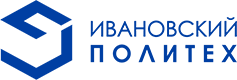 Выпускная квалификационная работа
Формирование упрочненных слоев сабельных ножей
Студент гр. НИ-41: Давыдов Д.А.
Руководитель: к т. н., доц. Комарова Т.А.
Цели и задачи исследования:
Цель работы: применение технологии электроискровой наплавки и магнитной обработки к сабельным ножам рабочего механизма раскройной машины.
Задачи:
Провести литературно-патентный обзор и изучить производственный опыт в области применения ножей, ресурсных испытаний и технологии упрочнения материалов;
Изучить технологии электроискровой наплавки и магнито-импульсной обработки;
Провести исследования поверхности образцов с помощью СЭМ;
Провести испытания на износостойкость и твердость, сравнить износ и ресурс обработанного и базового ножей;
2
Методы упрочнения металлов
3
ЭИЛ
Легирование металла — процесс насыщения добавками, улучшающими физико-технические свойства материала. 
Электроискровое легирование – метод, позволяющий точечно изменять поверхностные свойства материала.
4
Схема процесса ЭИЛ
На рисунке приведена общая схема процесса ЭИЛ с вибрирующим анодом в виде компактного электрода и изображение образующегося верхнего слоя:
 Г.И. – генератор импульсного тока;
 МЭП – межэлектродный промежуток;
 ИР – искровой разряд;
 А – анод;
 К – катод
5
Установка ЭИЛ, используемая в работе
6
Исследование поверхности упрочняющего слоя с помощью СЭМ
7
Энергодисперсионный анализ
8
Картирование
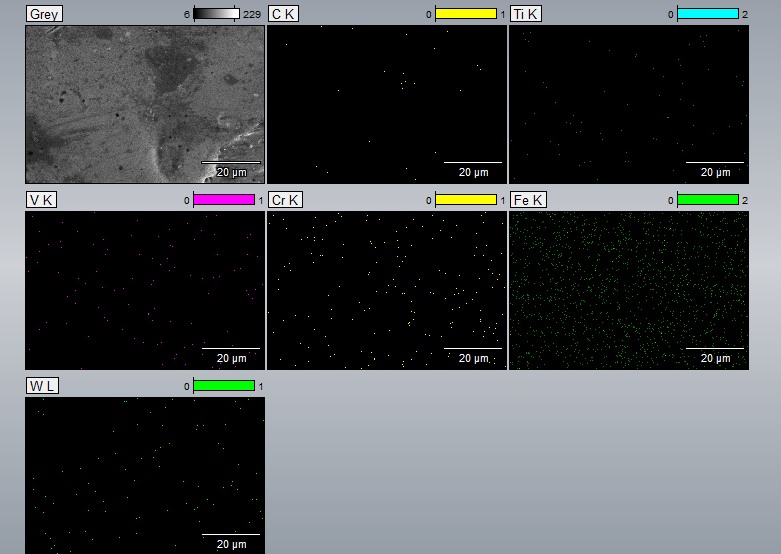 9
Исследование упрочнённых образцов на износостойкость на универсальной машине трения МТУ-01
10
Исследование твердости на твердомере ИТ 5010-01 по методу Виккерса
11
МИО
Магнитно-импульсная обработка (МИО) металлов представляет собой способ пластической деформации металлов, который возможен при прямом преобразовании электроэнергии в механическую в обрабатываемом изделии.
12
Схема установки МИО
На рисунке представлена схема магнитно-импульсной установки с емкостным накопителем энергии: 
1 - повышающий трансформатор; 
2 – выпрямитель;
3 – зарядное сопротивление; 
4 – батарея конденсаторов;
5 – коммутатор; 
6 – блок управления; 
7 – индуктор; 
8 – деталь
13
Установка МО кафедры ЕНиТБ ИВГПУ
14
Исследование на намагниченность
15
Исследование на износостойкость образцов, обработанных в магнитном поле на установке кафедры ЕНиТБ
16
Исследование на износостойкость образцов, обработанных в магнитном поле на установке ПМ-Д70
17
Выводы
1. Проведен литературный обзор и изучен производственный опыт в области применения упрочненных деталей, в частности ножей, ресурсных испытаний режущего инструмента и способов упрочнения материалов;
2. Использована технология нанесения износостойкого материала методом электроискрового легирования на режущую кромку «сабельного ножа» из стали для его работы в условиях интенсивного абразивного изнашивания, а также рассмотрены основные параметры этой технологии;
3. Использована технология магнито-импульсной обработки «сабельного ножа» из стали для его работы в условиях интенсивного абразивного изнашивания, а также рассмотрены основные параметры этой технологии;
4. Проведены испытания упрочненных ножей, позволяющий определить износ и ресурс ножей;
5. «Сабельные ножи», упрочненные методом электроискрового легирования и магнитно-импульсной обработки, обладают, по сравнению с серийными ножами, увеличенной в 2,5 раза износостойкостью и в 3,7 раза ресурсом.
18
Спасибо за внимание!
19